Programlama Nedir?
Programlama, bilgisayarlara ve diğer elektronik cihazlara belirli görevleri yerine getirmeleri için komutlar veren bir süreçtir. Bu komutlar, bilgisayarların anlayabileceği bir dizi talimat olarak yazılır ve programlama dilleri kullanılarak kodlanır.
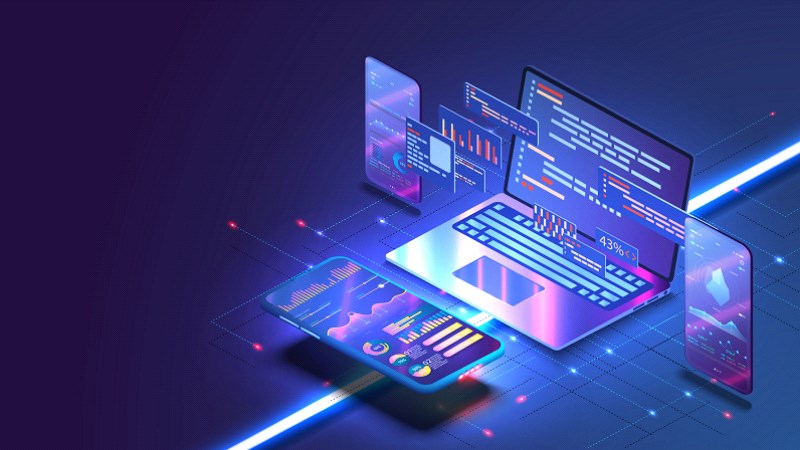 Programlamada, bir problemi çözmek veya bir görevi gerçekleştirmek için izlenen adımların mantıklı ve sıralı bir şekilde kodlanması gerekir. Bu kodlar, bilgisayarın hafızasında çalıştırılarak programların doğru ve verimli çalışmasını sağlar.
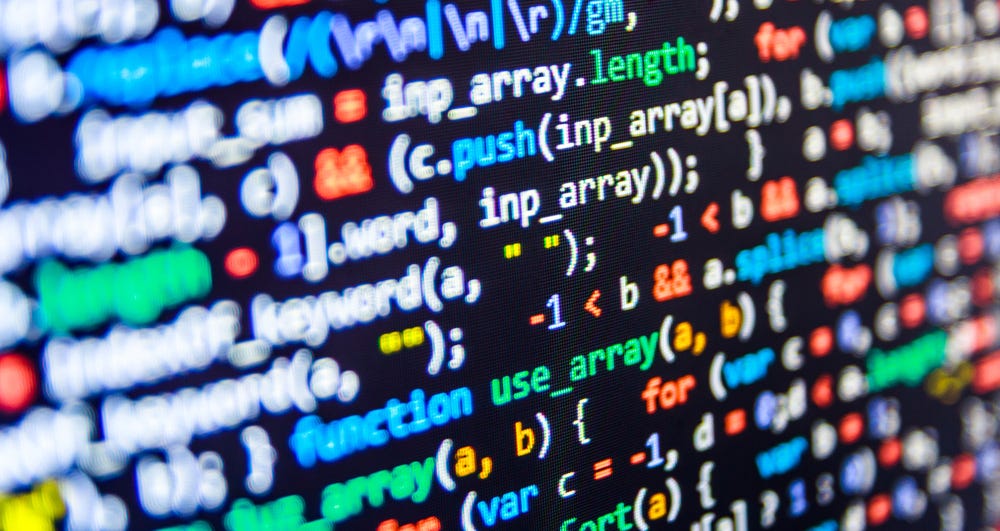 Programlama Dilleri: C++, Java, Python, JavaScript gibi çeşitli programlama dilleri, programların yazılmasında kullanılır. Her dilin kendine özgü sözdizimi (syntax) ve kuralları vardır.
Örnek: Bir programcı, bir e-ticaret sitesinde bir ürün arama özelliğini programlarken, kullanıcıdan alınan ürün adını arayarak sonuçları ekrana getiren bir kod yazar.
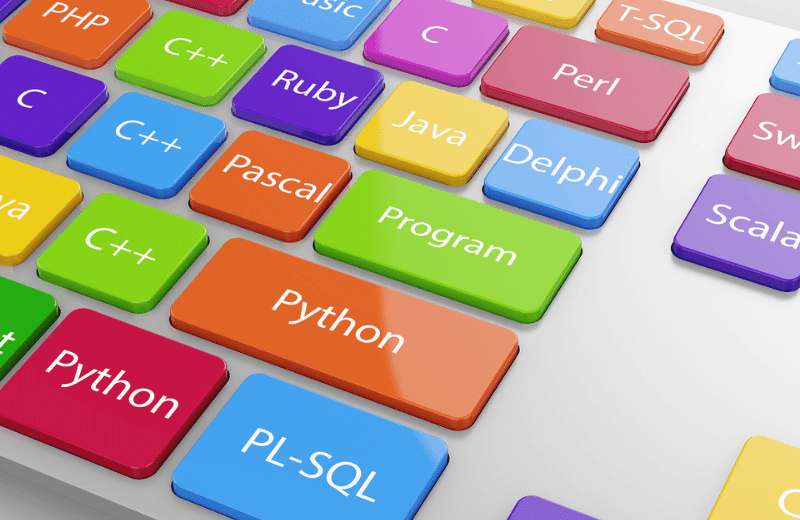 a) Programlamanın Önemi
Programlama, günümüzde birçok alanda büyük bir öneme sahiptir. Bilişim teknolojileri, internet, mobil cihazlar, yapay zeka, veri analitiği ve daha birçok alan, programlama ile şekillenir. İşte programlamanın başlıca önem taşıdığı alanlar:
Otomasyon:Programlama, tekrarlanan görevleri otomatik hale getirir. Örneğin, bir fabrika üretim hattında makinelerin programlanması, insan müdahalesi olmadan üretimi sürdürebilir hale getirir.
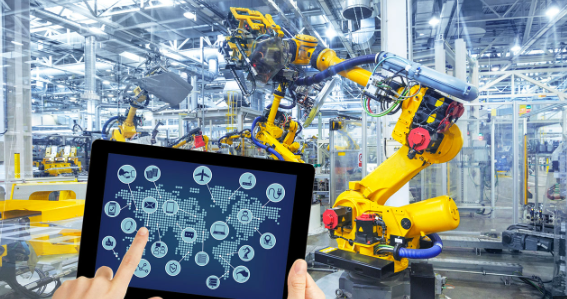 İnovasyon:Yeni yazılımlar, uygulamalar ve teknolojiler, programlama ile geliştirilir. Örneğin, mobil uygulamalar, web siteleri ve yapay zeka sistemleri, programlama sayesinde hayata geçirilir.
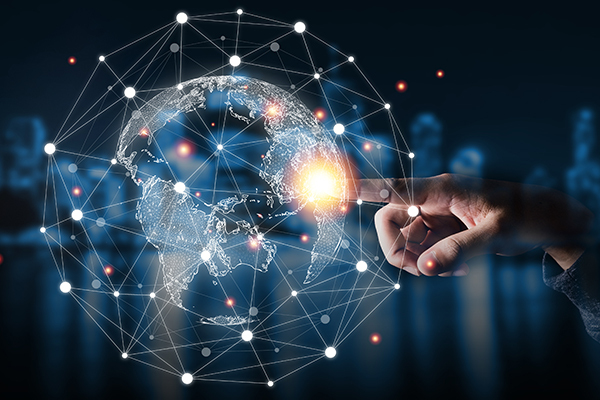 Verimlilik:Programlama, iş süreçlerini hızlandırır ve daha az hata ile çalışmalarını sağlar. Şirketler, programlar aracılığıyla iş akışlarını düzenleyerek maliyetleri düşürür ve zamandan tasarruf ederler.
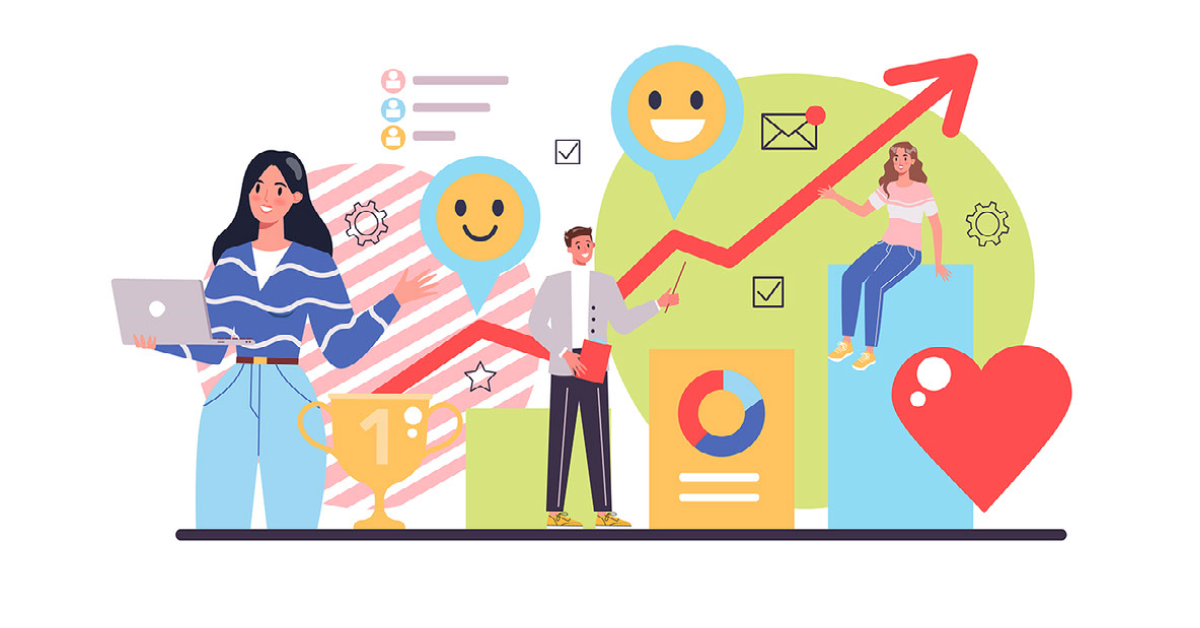 Problem Çözme:Programlama, karmaşık problemleri çözmek için kullanılır. Algoritmalar yazılarak, bir problemin çözüm adımları bilgisayara talimat olarak verilir. Böylece bilgisayar, verilen görevi adım adım yerine getirir.
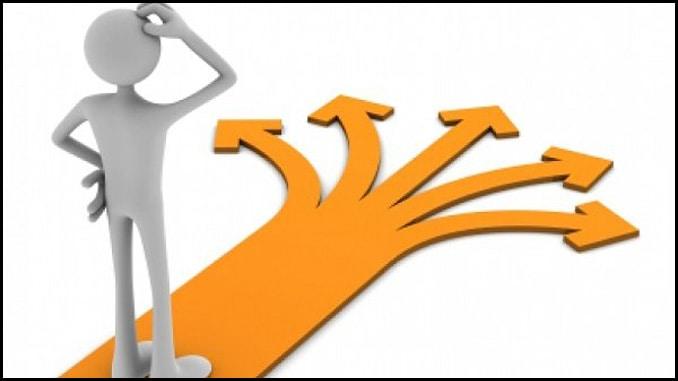 b) Programlamanın Günlük Hayattaki Önemi
Programlama, yalnızca yazılım mühendisleri veya bilgisayar bilimcileri için önemli değildir. Günlük hayatta kullandığımız birçok teknoloji, programlama sayesinde çalışır. Bu nedenle programlama, teknolojiyi anlamak ve geleceğin dünyasında etkili olmak için herkesin bilmesi gereken temel becerilerden biri haline gelmiştir.
Örnekler:
Mobil Uygulamalar: Kullandığımız tüm mobil uygulamalar, programlama ile yazılmıştır. Örneğin, bir yemek siparişi uygulamasında arama yapmak, sipariş vermek ve takip etmek programlama sayesinde gerçekleşir.

Web Siteleri: İnternette ziyaret ettiğimiz tüm web siteleri programlama dilleri (HTML, CSS, JavaScript vb.) kullanılarak geliştirilmiştir.

Oyunlar: Oynadığımız video oyunları, geliştiriciler tarafından yazılan karmaşık algoritmalarla çalışır.
c) Programlama ve Bilişim Teknolojilerinin Geleceği
Günümüzde programlama, teknolojinin kalbinde yer alırken, gelecekte de önemi artarak devam edecek. Yapay zeka, büyük veri, nesnelerin interneti (IoT) gibi alanlar hızla gelişmekte ve bu alanlardaki yenilikler programlama ile mümkün olmaktadır.
Yapay Zeka: Programlama, makinelerin insan benzeri düşünme ve öğrenme yeteneği kazanmasını sağlar. Örneğin, bir yapay zeka sistemini eğitmek ve belirli görevleri yerine getirmek için programlar yazılır.
Nesnelerin İnterneti (IoT): Akıllı ev sistemleri, programlama ile cihazların internete bağlanarak birbiriyle iletişim kurmasını sağlar. Örneğin, akıllı bir termostat, sıcaklığı ölçüp programlanmış bir sisteme göre evi ısıtır.
Bu gelişmeler, programlama bilgisini daha değerli kılmakta ve gelecekte programlama becerilerinin toplumda daha geniş bir yer bulacağını göstermektedir.
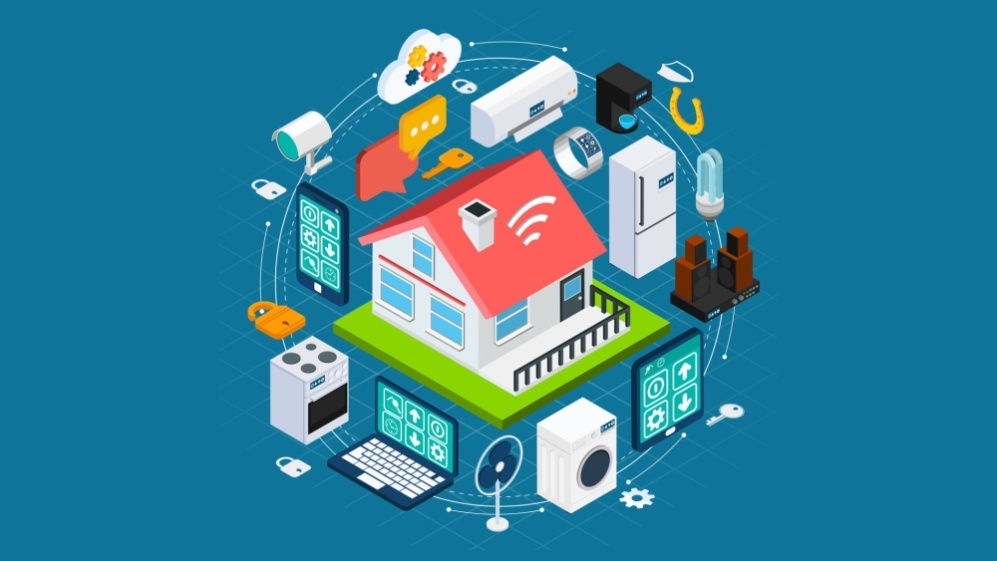 Programlama Dillerinin Kategorilere Ayrılması ve Ortaya Çıkış Tarihleri
1. Genel Amaçlı Programlama Dilleri
Bu diller, farklı türde projelerde kullanılabilecek şekilde tasarlanmıştır. Hem basit hem de karmaşık projelerde kullanılabilirler.
FORTRAN (1957): İlk yüksek seviyeli dillerden biri; bilimsel hesaplamalar için geliştirilmiştir.
C (1972): Dennis Ritchie tarafından geliştirilen bu dil, sistem yazılımı ve uygulama yazılımlarında yaygın olarak kullanılır.
C++ (1983): C dilinin genişletilmiş hali, nesne yönelimli programlamayı destekler.
Python (1991): Basit sözdizimi ve geniş kütüphaneleri ile veri analitiği, yapay zeka, web geliştirme ve bilimsel hesaplamalarda kullanılır.
Java (1995): Platform bağımsız çalışmasıyla tanınan, geniş çaplı yazılım projeleri ve mobil uygulamalarda kullanılan bir dildir.
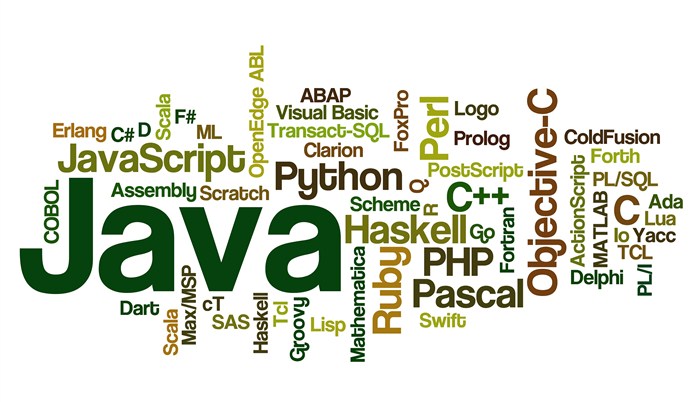 2. Web Geliştirme Dilleri
Web siteleri ve web tabanlı uygulamalar geliştirmek için kullanılır.
HTML (1993): Web sayfalarını oluşturmak için kullanılan işaretleme dilidir.
CSS (1996): Web sayfalarının görünümünü şekillendirmek için kullanılan stil dilidir.
JavaScript (1995): Web sayfalarına etkileşim eklemek için kullanılır. Modern web uygulamalarının temelini oluşturur.
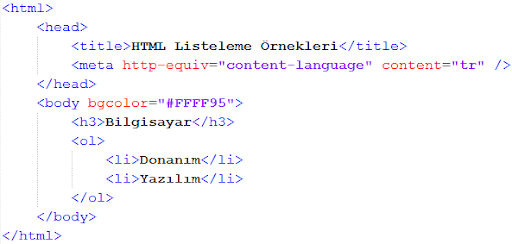 3. Veri Bilimi ve İstatistik Dilleri
Bu diller, veri analizi, büyük veri ve bilimsel hesaplamalar için kullanılır.
R (1993): İstatistiksel hesaplamalar ve veri görselleştirme için geliştirilmiş bir dildir.
MATLAB (1984): Mühendislik ve bilimsel hesaplamalar için kullanılan bir dildir.
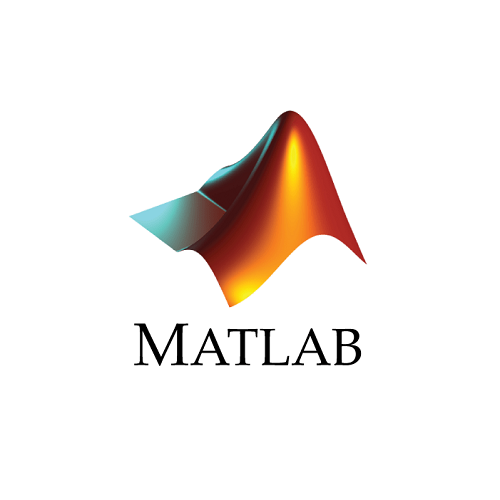 4. Mobil Uygulama Geliştirme Dilleri
Mobil cihazlar için uygulama geliştirmek üzere kullanılan diller.
Swift (2014): Apple tarafından iOS ve macOS uygulamaları geliştirmek için geliştirilmiş bir dildir.
Kotlin (2011): Android uygulama geliştirme için popüler bir dildir.
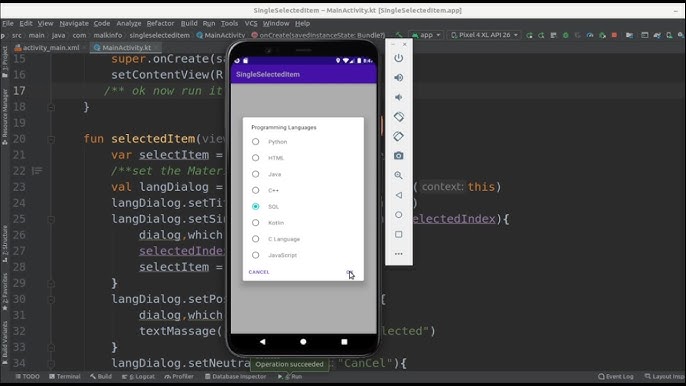 5. Sistem Programlama Dilleri
Bu diller, işletim sistemleri ve donanım ile daha yakından çalışan yazılımlar geliştirmek için kullanılır.
Assembly (1940’lar): Makine diline en yakın olan dil; düşük seviyeli programlama sağlar.
C (1972): Sistem yazılımı geliştirmek için kullanılır; UNIX işletim sistemi bu dilde yazılmıştır.
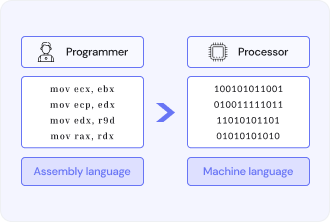 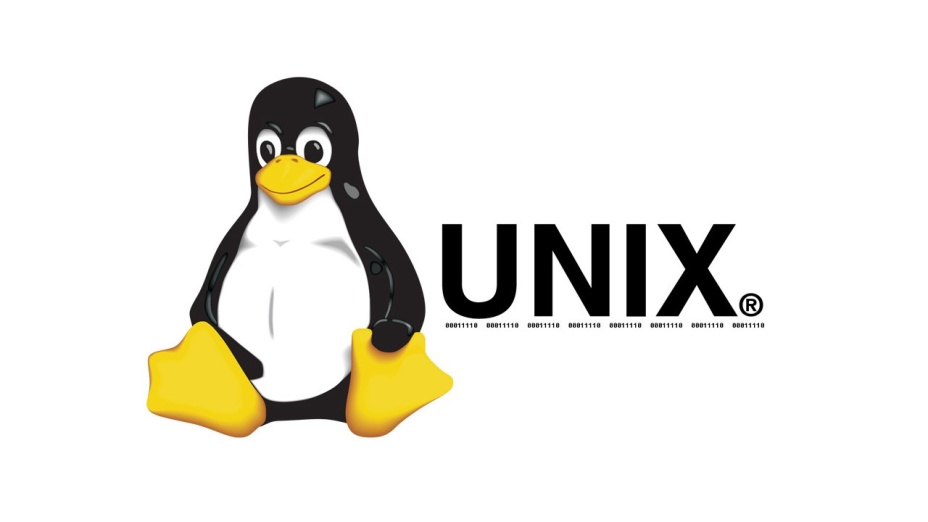 a) Akış Diyagramı Kavramı
Akış diyagramı, bir süreci veya algoritmayı adım adım açıklayan, genellikle sembollerle ifade edilen bir görseldir. Akış diyagramları, işlemlerin, kararların ve başlangıç/bitiş noktalarının sembollerle gösterildiği şemalardır. Bu diyagramlar, bir problemin çözümü için izlenmesi gereken adımları açık ve net bir şekilde görselleştirir.
Temel Akış Diyagramı Sembolleri:
Oval (Başlangıç/Bitiş): Akışın başladığı ve bittiği noktaları gösterir.
Dikdörtgen (İşlem): Gerçekleştirilecek bir işlemi ifade eder.
Paralelkenar (Girdi/Çıktı): Girdi alınan veya çıktı verilen adımları temsil eder.
Eşkenar Dörtgen (Karar): Bir seçim veya koşullu durumun olduğu yerlerde kullanılır.
Örnek Akış Diyagramı:
Bir sayının karesini hesaplayan algoritma ve  akış diyagramı:
Düz Yazı İle
Adım: Başla
Adım: Sayıyı giriniz
Adım: Sayıyı kendisiyle çarp
Adım: Sonucu ekrana yaz
Adım: Bitir
Pseudo Kod İle
A1: Başla
A2: sayi oku
A3: sonuc=sayi*sayi
A4: yaz sonuc
A5: Bitir
Başla (Oval)
Sayıyı al (Paralelkenar)
Sayıyı kendisiyle çarp (Dikdörtgen)
Sonucu göster (Paralelkenar)
Bitiş (Oval)
b) Karmaşık Problemlerin Çözümünde Akış Diyagramlarının Avantajları
Karmaşık bir problemi çözmeye çalışırken, o problemi küçük ve yönetilebilir adımlara bölmek çok önemlidir. Akış diyagramları, bu adımların görselleştirilmesine ve sürecin anlaşılmasına büyük katkı sağlar. Akış diyagramları şu avantajları sunar:
Adımları Netleştirir: Her adımın sırasını ve işlevini açıkça gösterir, bu da daha sistematik bir çözüm geliştirmeyi sağlar.
Karmaşıklığı Azaltır: Büyük ve karmaşık süreçler, akış diyagramıyla daha basit ve anlaşılır hale gelir. Bu sayede her bir alt adımı görmek kolaylaşır.
İş Birliği Kolaylığı: Akış diyagramı, ekibin tüm üyeleri tarafından aynı şekilde anlaşılabilir, bu da iş birliğini ve iletişimi kolaylaştırır.
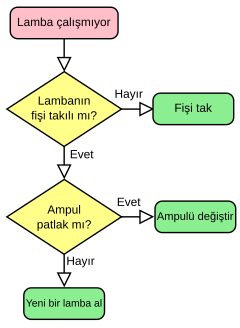 Örnek: Bir ATM makinesinden para çekme sürecini açıklayan bir akış diyagramı, işlemin her adımını (kartı yerleştirme, şifre girme, işlem seçme, para çekme) net bir şekilde gösterir. Böylece sistemin nasıl çalıştığı kolayca anlaşılabilir ve geliştirme sürecinde hata riski azaltılır.
c) Akış Diyagramlarında Standart Semboller Kullanmanın Önemi
Akış diyagramları tasarlanırken, her adımın anlamını doğru ve standart sembollerle ifade etmek çok önemlidir. Çünkü bu semboller, diyagramı gören herkesin aynı anlamı çıkarabilmesini sağlar. Standart semboller, anlaşılır ve evrensel bir dil yaratır, böylece süreçlerin doğru yorumlanması mümkün olur.
Standart Semboller:
Başlangıç/Bitiş (Oval): Sürecin başlama ve bitiş noktalarını gösterir.
İşlem (Dikdörtgen): Bir işlemin gerçekleştiği adımı ifade eder.
Girdi/Çıktı (Paralelkenar): Girdi alınan veya çıktı verilen adımlar.
Karar (Eşkenar Dörtgen): Bir koşulun kontrol edildiği, evet/hayır kararının verildiği adımlar.
Örnek: Eğer bir karar adımını "dikdörtgen" yerine yanlışlıkla "oval" ile gösterirseniz, bu adımın bir işlem mi yoksa bir karar mı olduğu konusunda karışıklık olabilir. Bu yüzden sembolleri doğru kullanmak, akışın anlaşılmasını kolaylaştırır.
ç) Akış Diyagramlarının Programın Akışını ve Hatalarını Bulmadaki Kolaylığı
Bir programın akışını adım adım görmek ve sürecin doğru işleyip işlemediğini kontrol etmek için akış diyagramları oldukça kullanışlıdır. 

Programın mantıksal yapısını görselleştirerek, olası hataları tespit etmeyi kolaylaştırır. Özellikle karmaşık projelerde, süreçteki aksaklıkları ve hatalı adımları akış diyagramı sayesinde daha hızlı bulabilirsiniz.
Hata Tespitinde Akış Diyagramı:
Eğer bir program doğru sonuç vermiyorsa, akış diyagramını inceleyerek hangi adımın hatalı olduğunu kolayca bulabilirsiniz. Diyagramda eksik ya da yanlış adımlar varsa, hemen fark edilir ve düzeltilebilir.
Örnek:Bir sipariş takip sistemi tasarlarken, sipariş alımından teslimata kadar her adımı bir akış diyagramı ile gösterirseniz, bir hata olduğunda (örneğin siparişin yanlış işlenmesi) sorunun hangi adımda ortaya çıktığını görsel olarak belirleyebilir ve çözüm için o adımı düzeltebilirsiniz.
Temel Akış Diyagramı Şekilleri ve Elemanları
a) Temel Akış Diyagramı Şekilleri ve Anlamları
Öncelikle temel sembollerin ne olduğunu ve nasıl kullanıldığını anlamamız gerekir:
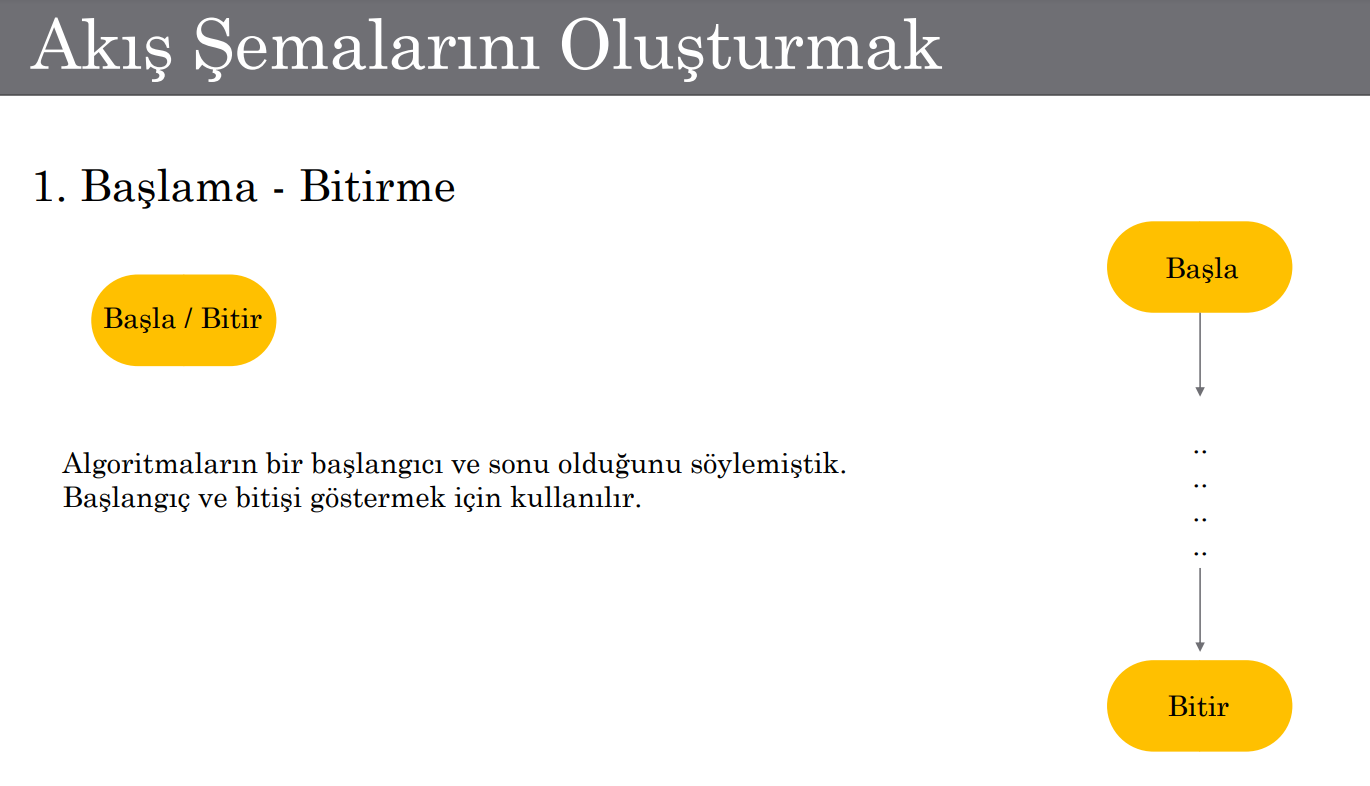 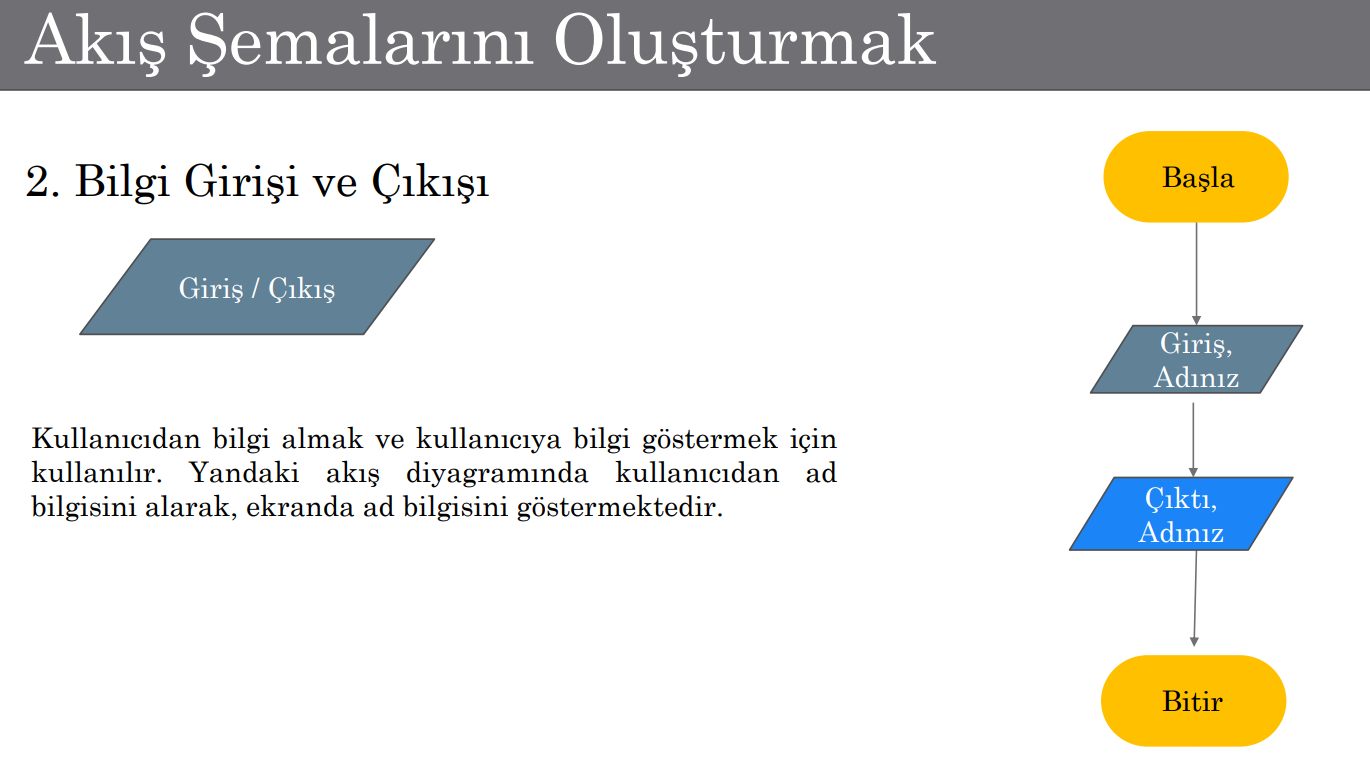 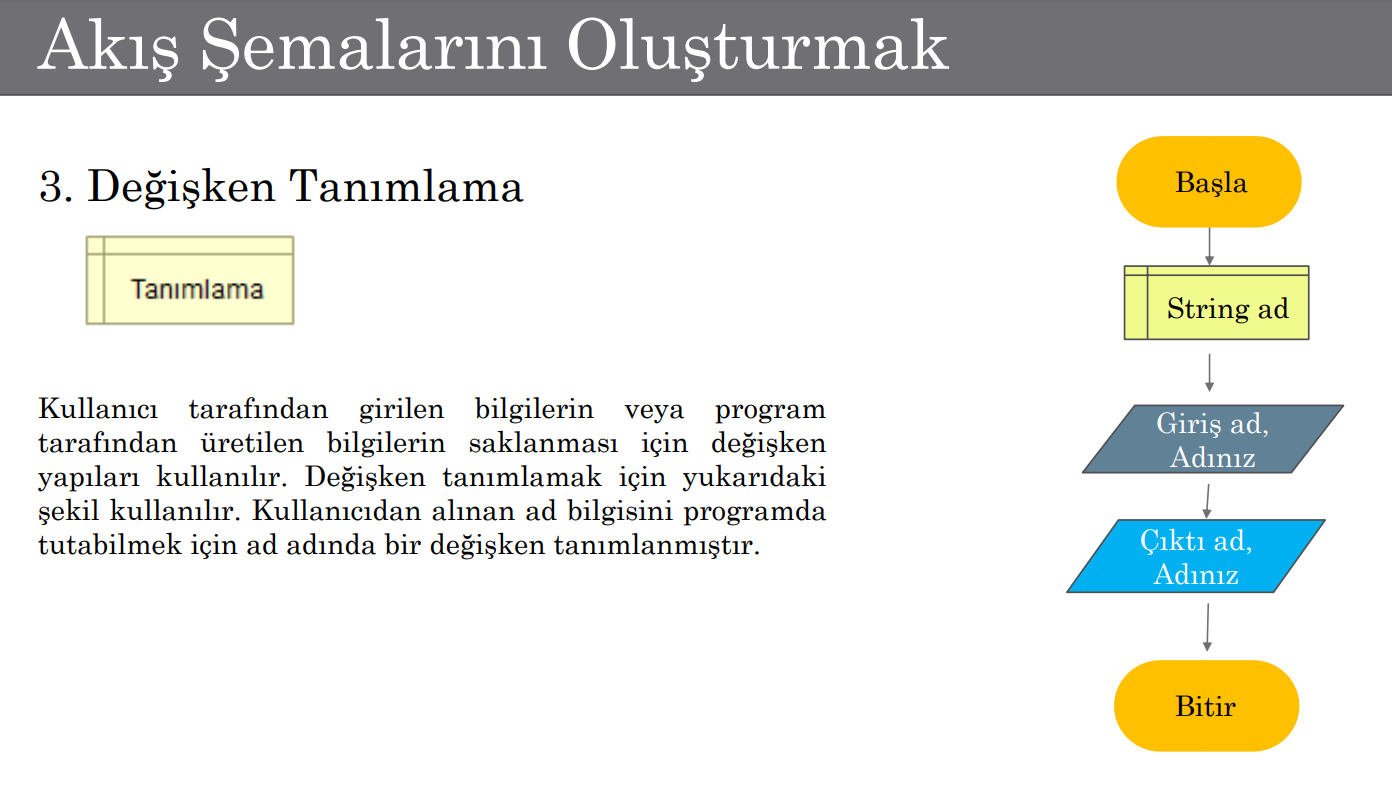 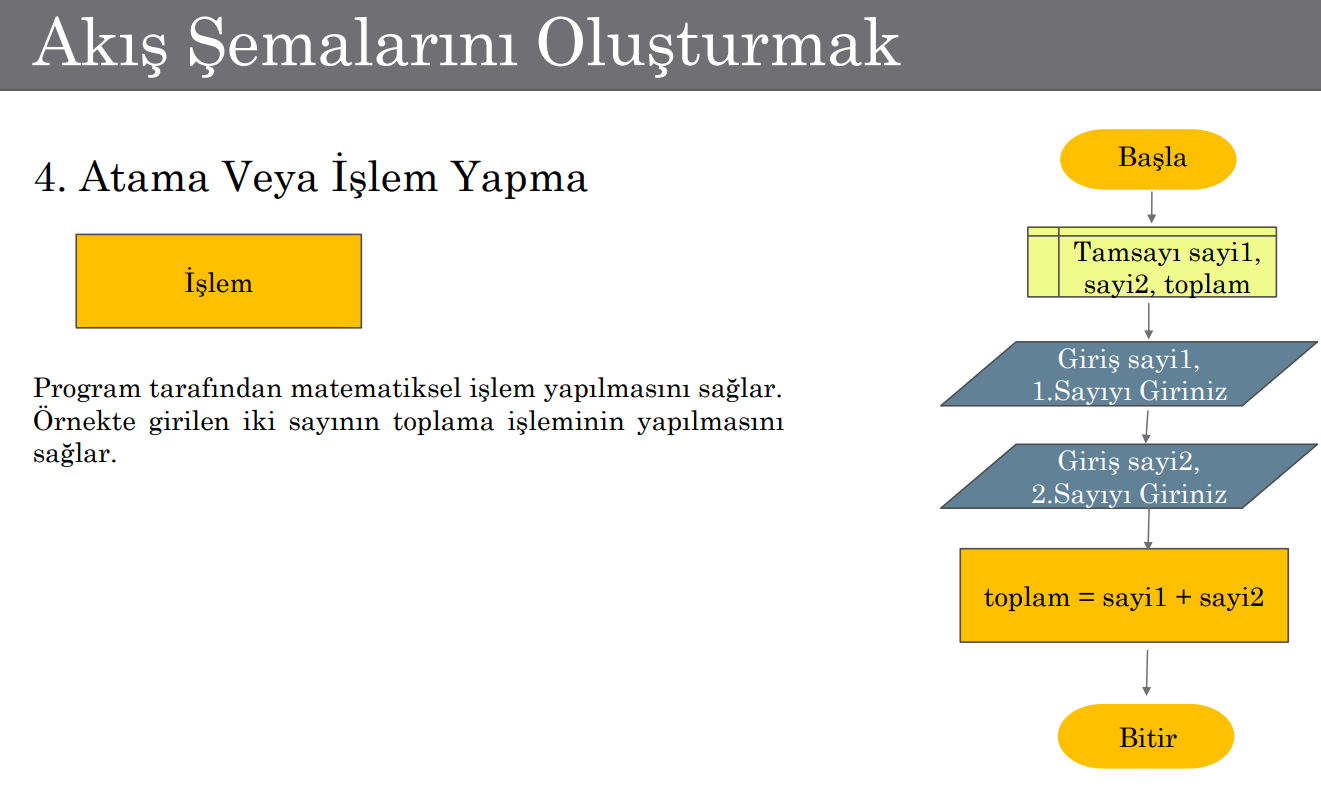 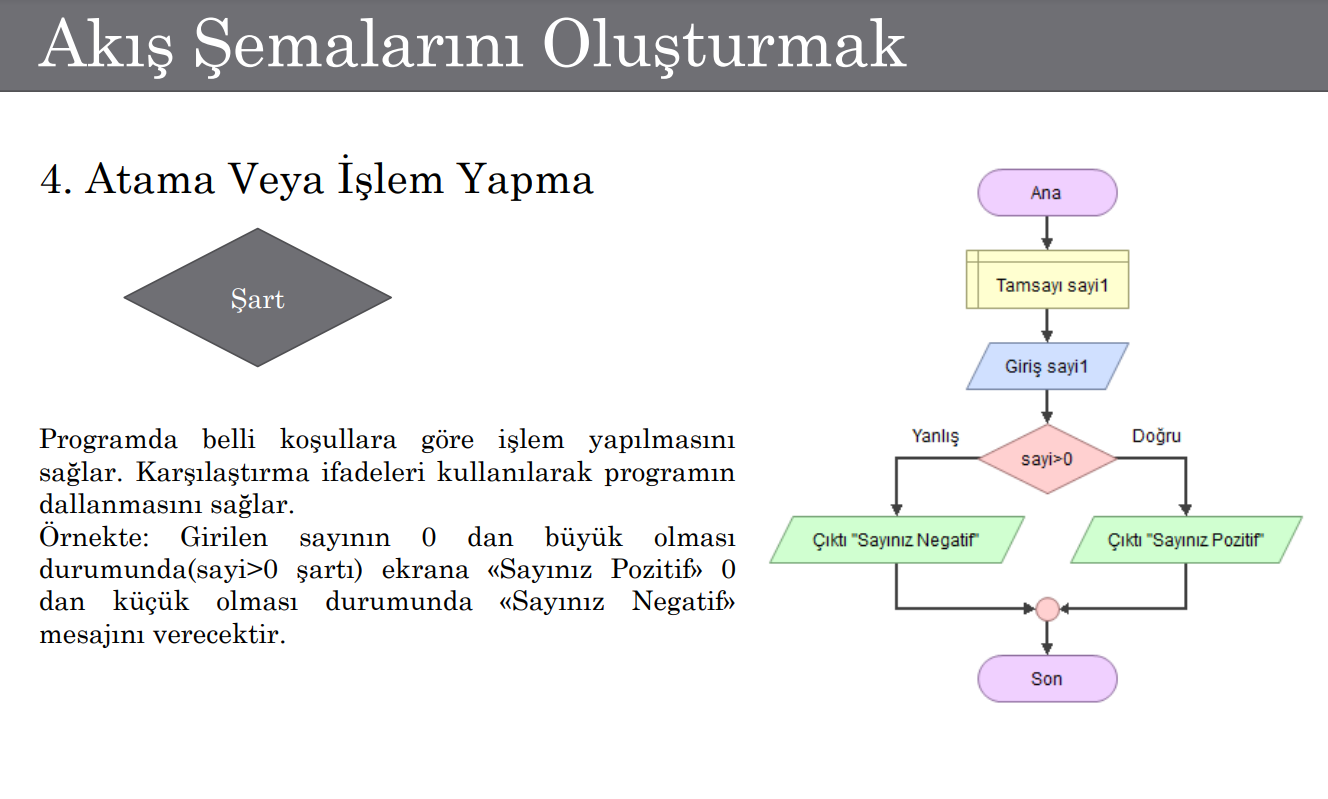 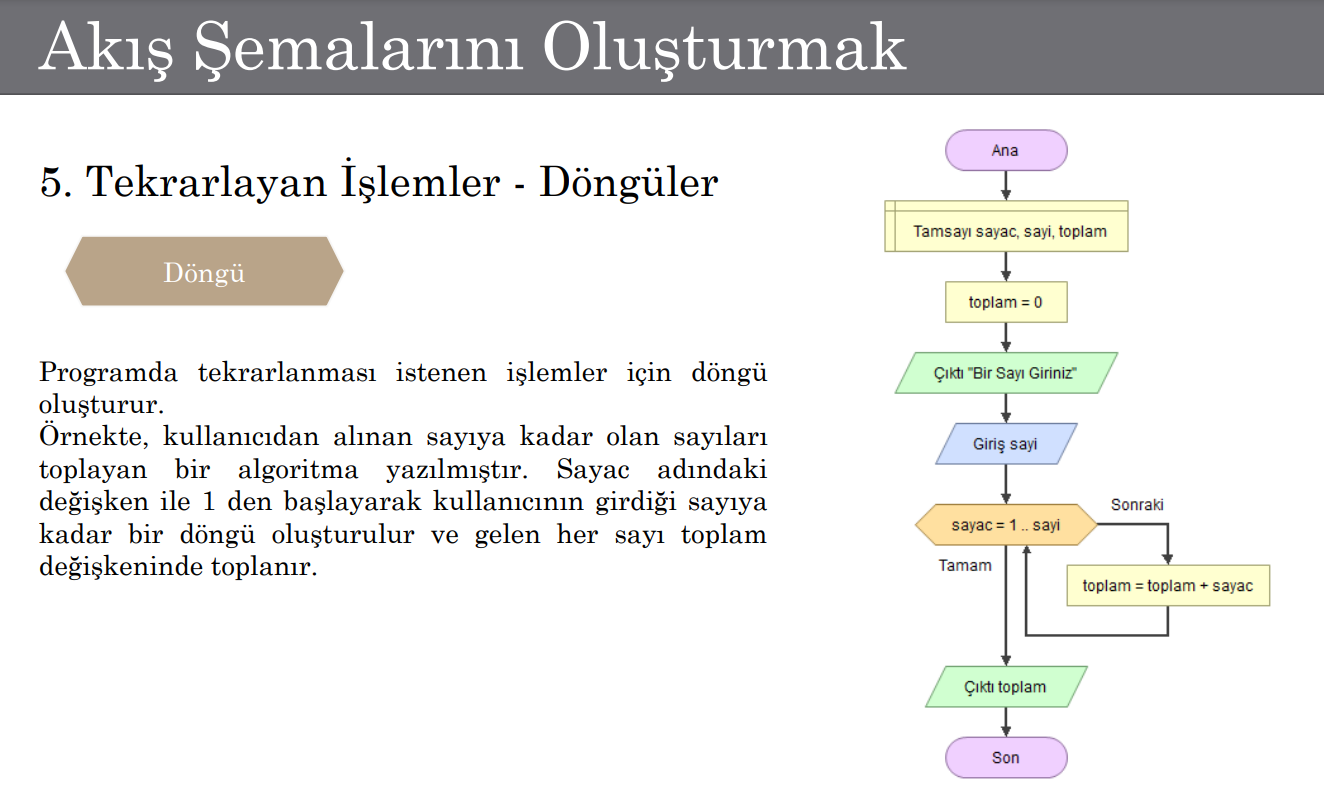 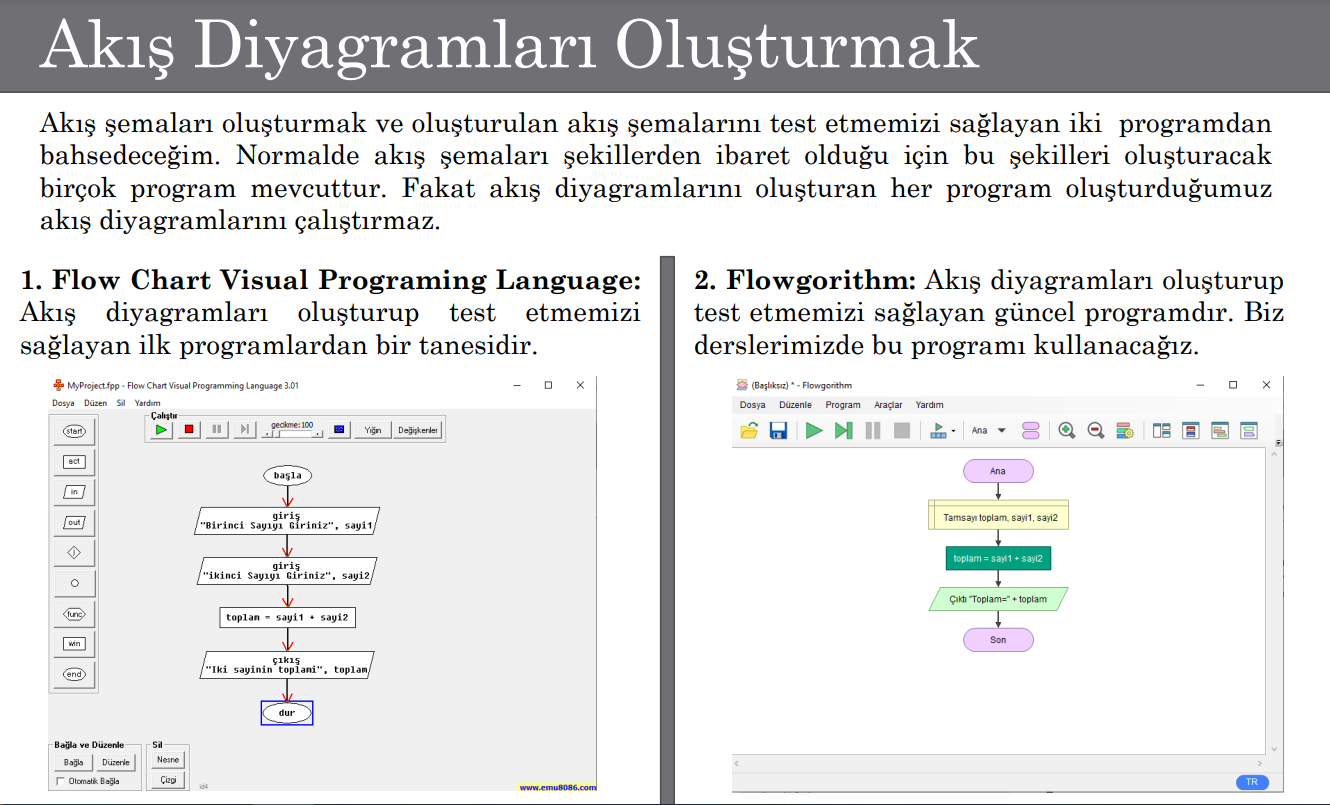 Örnek Akış Diyagramı:
Bir sayının karesini hesaplayan algoritma ve  akış diyagramı:
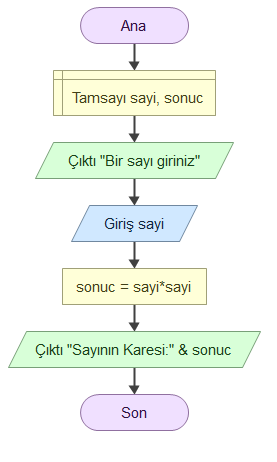 b) Akış Diyagramlarının Oklarla Bağlanması ve Yönün Belirlenmesi
Her akış diyagramı, semboller arasında oklarla bağlanır ve işlem adımları belirli bir sırada gerçekleşir. Diyagramın soldan sağa veya yukarıdan aşağıya doğru ilerlemesi yaygındır. Ayrıca, karar noktalarında farklı yollar izlenebilir ve bu durum oklarla gösterilir.
Yönlendirme: Oklar, işlemin hangi yönde devam edeceğini gösterir ve adımların doğru sırayla yapılmasını sağlar.
Karar Noktası: Koşullu diyagramlarda, karar sembolünden çıkan oklar, evet/hayır veya doğru/yanlış gibi seçenekleri gösterebilir.
c) Akış Diyagramlarının Farklı İçerik ve Türleri
Akış diyagramları, kullanılan yapıya ve problemin doğasına göre üç farklı kategoride incelenebilir:
Doğrusal Akış Diyagramı: Süreçler basit ve sabit bir sıra izler.
Mantıksal Akış Diyagramı: Koşul içeren, kararlarla yön değiştiren diyagramlardır.
Döngü İçeren Akış Diyagramı: Belirli bir işlem tekrarlandığında kullanılır, döngülerle ifade edilir.
2.10. Var Olan Bir Akış Diyagramını Okuyarak Problemi Kavrar
Bir akış diyagramı, belirli bir problemi çözmek için izlenen adımları gösterir. Var olan bir akış diyagramını doğru şekilde okuyabilmek, problemi anlamak ve çözüme ulaşmak açısından son derece önemlidir. Bu bölümde, bir akış diyagramındaki girdi ve çıktıları belirlemenin, diyagramın türünü tespit etmenin ve yapılan işlemleri sıralayarak doğru sonuca ulaşmanın nasıl yapılacağını inceleyeceğiz.
a) Akış Diyagramının Girdi ve Çıktılarını Belirlemek
Her akış diyagramı, bir problemin çözümü için belirli girdiler (input) alır ve bu girdileri işleyerek belirli çıktılar (output) üretir. Var olan bir akış diyagramını okurken, öncelikle diyagramın hangi girdileri kullandığını ve hangi çıktıları ürettiğini anlamamız gerekir.
Girdi (Input): Diyagramın başında kullanıcıdan veya sistemden alınan verilerdir. Bu veriler, işlem adımlarında kullanılmak üzere toplanır.
Çıktı (Output): Diyagramın sonunda elde edilen sonuç veya üretilen bilgidir. Bu sonuç, sorunun çözümüdür.
Örnek:Bir sayının karesini hesaplayan bir akış diyagramı inceleyelim:
Girdi: Kullanıcıdan bir sayı alınır.
İşlem: Sayının karesi hesaplanır.
Çıktı: Sonuç (sayı^2) ekrana yazdırılır.
Bu diyagram, sayının karesini bulmaya yönelik bir problem çözer. Girdi ve çıktıları belirlemek, diyagramın amacını anlamamıza yardımcı olur.
b) Akış Diyagramının Türünü Belirlemek
Bir akış diyagramının türünü anlamak, problemi doğru şekilde kavrayabilmek için önemlidir. Diyagramda karar noktaları veya döngüler olup olmadığını kontrol ederek, diyagramın hangi kategoriye girdiğini belirleyebiliriz.
Doğrusal Akış Diyagramı:
Sadece sıralı işlem adımları içerir. Koşul veya döngü içermez.
Örnek: Sayının karesini hesaplayan bir diyagram.
Mantıksal (Koşullu) Akış Diyagramı:
Karar noktaları içerir. Belirli koşullara göre farklı yollar izlenir.
Örnek: Bir ATM'den para çekme işlemi sırasında doğru şifre girilip girilmediğinin kontrol edilmesi.
Döngü İçeren Akış Diyagramı:
Aynı işlem belirli bir koşul sağlanana kadar tekrar edilir. Döngüler vardır.
Örnek: Kullanıcının doğru şifre girene kadar denemeye devam ettiği bir sistem.
Örnek:Bir kullanıcıdan bir sayı alıp negatif mi pozitif mi olduğunu kontrol eden bir diyagram:
Karar noktası: "Sayı negatif mi?" sorusu.
Eğer negatifse: "Negatif sayı" mesajı gösterilir.
Eğer değilse: "Pozitif sayı" mesajı gösterilir. Bu durumda, diyagram bir mantıksal akış diyagramı kategorisine girer.
Aşağıdaki örneklerin akış diyagramına göre türlerini söyleyiniz.
Üç sayının ortalamasını bulan akış diyagramı türü?
Yaşı girilen kişinin yaşı 18 den büyük ise ehliyet alabilirsiniz, değilse ehliyet alamazsınız mesajlarını yazdıran akış diyagramı 
Çemberin alanını hesaplayan akış diyagramı
Girilen bir ifadeyi 10 kere ekrana yazdıran akış diyagramı
Girilen nota göre kaldınız ya da geçtiniz yazan akış diyyagramı
c) Girdi ve İşlem Adımlarını Tespit Ederek Sonuca Ulaşmak
Bir akış diyagramını okurken, diyagramda kullanılan veri girişlerini (girdi) tespit ederek, hangi işlemlerin yapıldığını adım adım listelememiz gerekir. İşlemleri doğru sırada anlamak ve adımların mantığını takip etmek, problemin çözümünü bulmamıza yardımcı olur.
Adımlar:
Veri Girişi: Diyagramda yer alan tüm veri girişlerini belirleyin. Bu, kullanıcıdan alınan veriler olabilir (örneğin, bir sayının girilmesi).
İşlemler: Veri üzerinde yapılan işlemleri takip edin (örneğin, bir sayının karesi alınabilir, toplamı hesaplanabilir).
Karar ve Döngüler: Koşul veya döngü adımları varsa, hangi durumda hangi yolun izleneceğini kontrol edin.
Sonuç: Diyagramın sonunda üretilen sonucu tespit edin ve bu sonucun nasıl elde edildiğini anlamaya çalışın.
Örnek: Bir alışveriş sepetindeki ürünlerin toplam fiyatını hesaplayan bir akış diyagramı:
Girdi: Her bir ürünün fiyatı ve miktarı kullanıcıdan alınır.
İşlem: Ürün fiyatı ile miktarı çarpılır.
Toplama: Her ürünün toplamı alınır.
Çıktı: Sonuç ekrana yazdırılır: Toplam fiyat.
Bu işlem adımları takip edildiğinde, problemin çözümünün nasıl bulunduğunu adım adım görebiliriz.
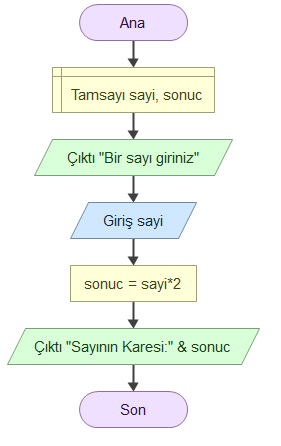 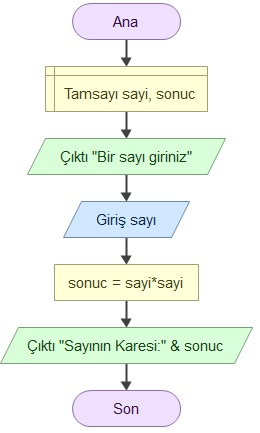 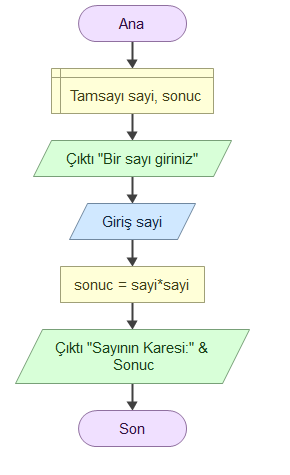 2.11. Problemin Akış Diyagramını Tasarlar
Bir problemin akış diyagramını oluşturmak, problemi adım adım çözmek için izlenen süreci görsel olarak ifade etmenin en etkili yollarından biridir. Bu bölümde, belirli bir problem durumuna yönelik akış diyagramının nasıl tasarlanacağını, diyagramın nasıl çizileceğini ve bu sürecin elektronik ortama nasıl aktarılacağını inceleyeceğiz. Ayrıca, günlük hayatta yaygın olarak kullanılan uygulamalarda akış diyagramlarının nasıl oluşturulacağını öğreneceğiz.
a) Problemin Belirlenmesi ve Akış Diyagramı Türünün Seçilmesi
Bir problemi çözmek için doğru akış diyagramı türünü seçmek önemlidir. Akış diyagramı tasarlarken, problemin yapısına uygun olarak doğrusal, mantıksal (koşullu) veya döngü içeren bir diyagram tercih edilebilir.
Doğrusal Akış Diyagramı: Süreç ardışık adımlarla ilerliyorsa (örneğin bir sayının karesini hesaplamak), doğrusal bir diyagram seçilebilir.
Mantıksal Akış Diyagramı: Eğer süreçte birden fazla karar noktası bulunuyorsa, mantıksal bir diyagram tercih edilir (örneğin, bir kullanıcının doğru şifre girip girmediğini kontrol eden bir sistem).
Döngü İçeren Akış Diyagramı: Aynı işlem tekrar ediliyorsa ve belirli bir koşula bağlı olarak döngü oluşuyorsa, döngü içeren diyagram kullanılmalıdır (örneğin, kullanıcı doğru şifre girene kadar tekrar eden bir süreç).
Adımlar:
Problemi belirleyin ve neyi çözmek istediğinizi netleştirin.
Hangi tür akış diyagramını kullanmanız gerektiğine karar verin.
Diyagramın taslağını uygun sembollerle çizin.
Akış Diyagramı Sembollerinin Kullanılması
Akış diyagramı tasarlarken temel semboller kullanılır ve her sembol farklı bir adımı veya işlemi ifade eder. Bu semboller, süreç boyunca adımlar arasındaki ilişkileri açık ve net bir şekilde gösterir.
Oval (Başlangıç/Bitiş): Sürecin başladığı ve sona erdiği yerleri gösterir.
Dikdörtgen (İşlem): Belirli bir işlemin gerçekleştiği adımı temsil eder.
Paralelkenar (Girdi/Çıktı): Verilerin alındığı ya da sonuçların elde edildiği adımları gösterir.
Eşkenar Dörtgen (Karar): Bir karar verilmesi gereken adımları temsil eder.
Oklar: İşlem adımlarının sıralanmasını ve akış yönünü gösterir.
Örnek:Bir ATM’den para çekme süreci için akış diyagramı:
Başlangıç: Kartı yerleştir.
İşlem: Şifre gir.
Karar: Şifre doğru mu?
Evet: Para miktarını seç.
Hayır: Şifreyi tekrar gir.
İşlem: Parayı ver.
Bitiş: İşlem tamamlandı.
b) Akış Diyagramının Elektronik Ortamda Çizilmesi
Akış diyagramlarını çizmek için kağıt ve kalem kullanabileceğimiz gibi, elektronik ortamlarda da çeşitli yazılımlar ve programlar kullanabiliriz. Elektronik ortamda akış diyagramı oluşturmak, diyagramın daha profesyonel görünmesini ve kolayca düzenlenebilmesini sağlar. İşte kullanılabilecek bazı araçlar:
Kelime İşlemci Programları (MS Word, Google Docs):
Kelime işlemci programlarında şekil ekleme araçları kullanılarak basit akış diyagramları oluşturulabilir. Dikdörtgen, oval, paralelkenar gibi şekiller eklenip oklarla bağlanabilir.
Çizim Programları (MS PowerPoint, Google Drawings, Lucidchart):
Bu tür programlar, daha gelişmiş diyagramlar oluşturmak için idealdir. Lucidchart gibi çizim araçları, kullanıcıların akış diyagramları, süreç şemaları ve diğer görsel içerikleri kolayca oluşturmasına olanak tanır.
Adımlar:
Seçilen yazılımda boş bir sayfa açın.
Şekil ekleme aracını kullanarak başlangıç, işlem, karar ve girdi/çıktı sembollerini ekleyin.
Sembolleri oklar yardımıyla birbirine bağlayın ve diyagramın akışını düzenleyin.
Diyagramın tamamlandığından ve doğru akışı gösterdiğinden emin olun.
Günlük Hayatta Yaygın Olarak Kullanılan Bir Uygulamanın Akış Diyagramı
Günlük hayatta sık karşılaşılan birçok işlem, akış diyagramlarıyla daha anlaşılır hale getirilebilir. Örneğin, bir mobil uygulamada kullanılan işlem akışını, bir e-ticaret sitesinde yapılan alışveriş sürecini veya bir bilet alma sistemini akış diyagramı olarak gösterebiliriz.
Örnek:Bir online alışveriş sitesinde ürün satın alma sürecinin akış diyagramı:
Başlangıç: Siteye giriş yap.
İşlem: Ürün ara.
İşlem: Ürünü sepete ekle.
Karar: Alışverişi tamamlamak istiyor musunuz?
Evet: Ödeme adımına geç.
Hayır: Ürün aramaya devam et.
İşlem: Ödeme bilgilerini gir.
İşlem: Sipariş tamamlandı.
Bitiş.
Bu akış diyagramı, bir e-ticaret sitesindeki işlem sürecini açık bir şekilde gösterir ve her adımın nasıl ilerlediğini görselleştirir.
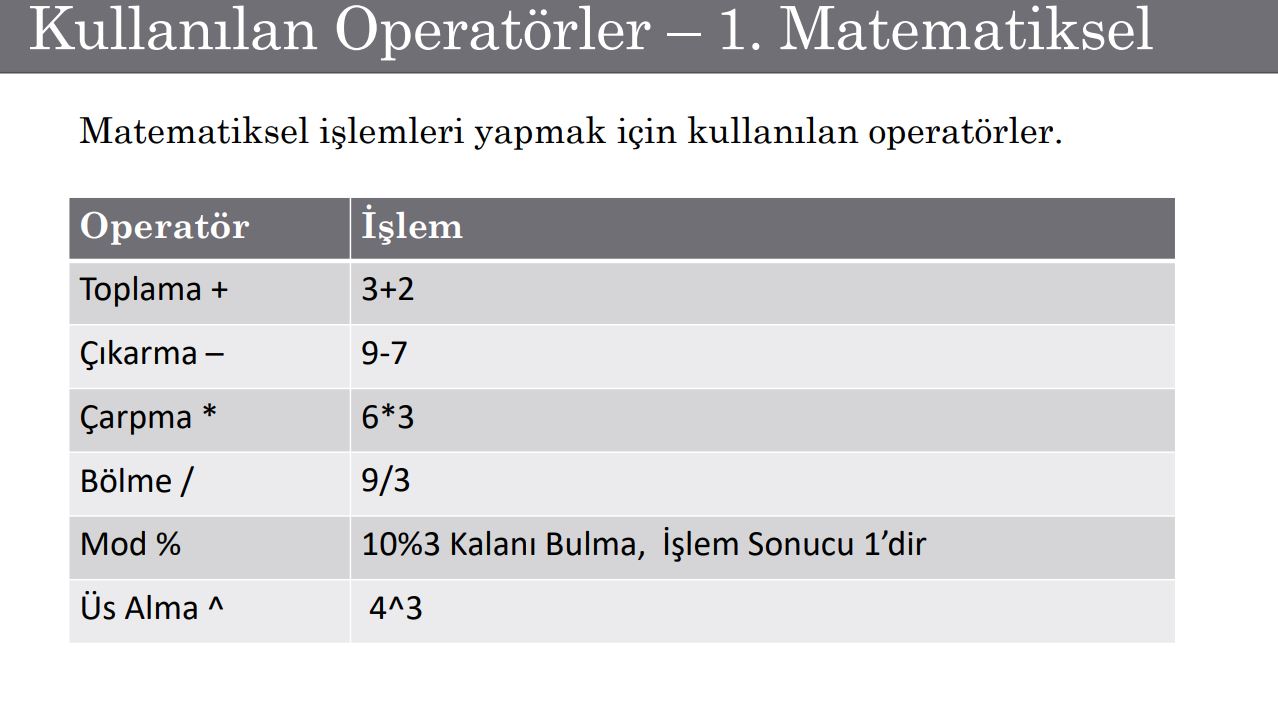 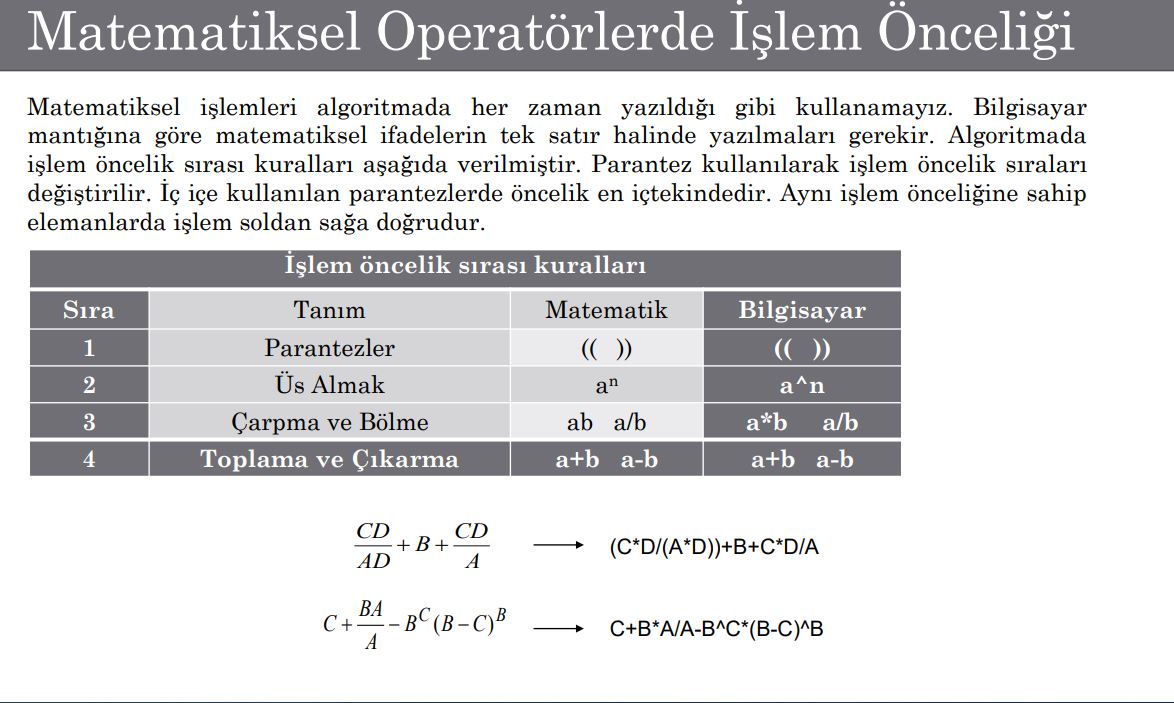 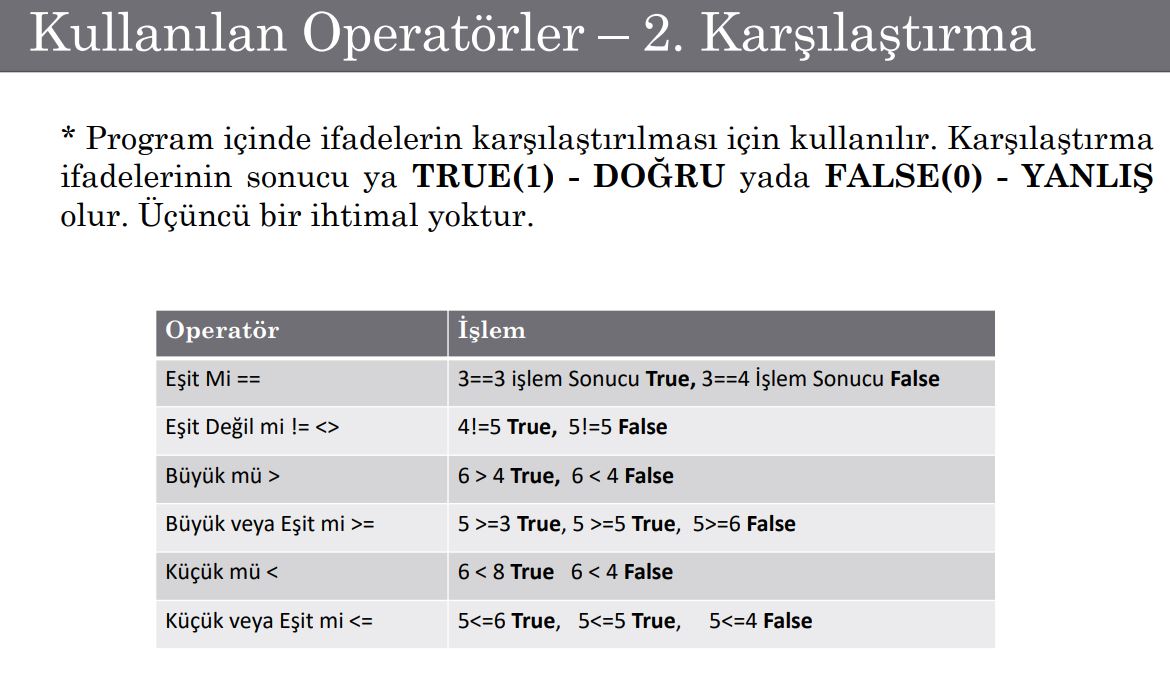 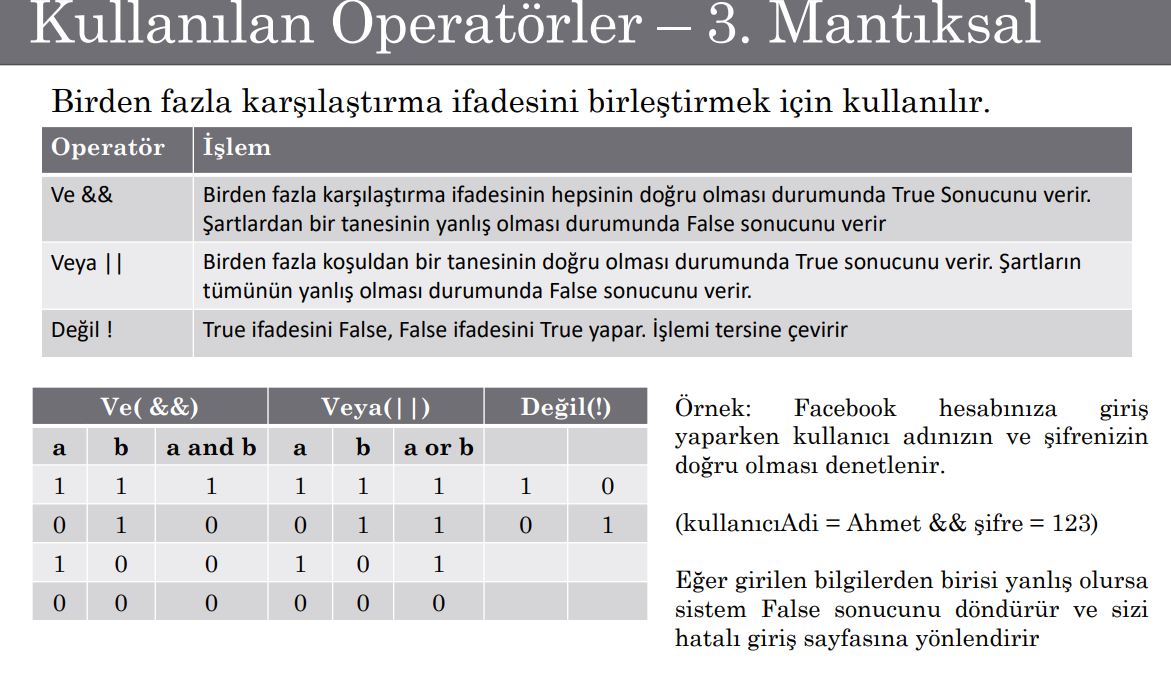 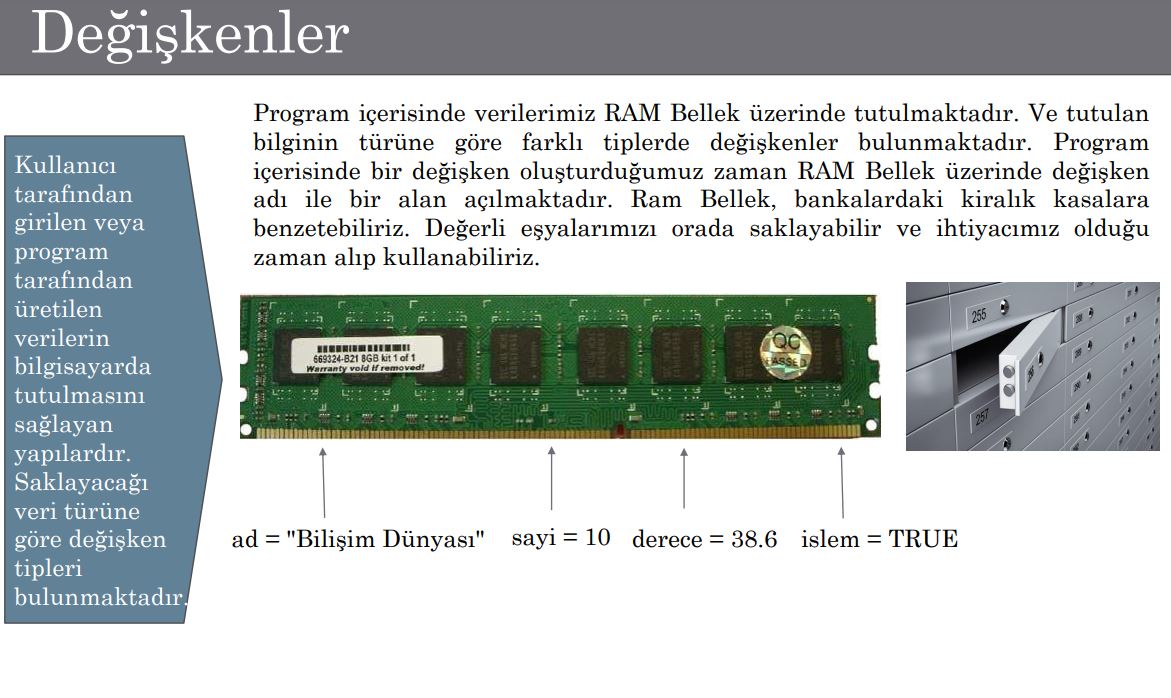 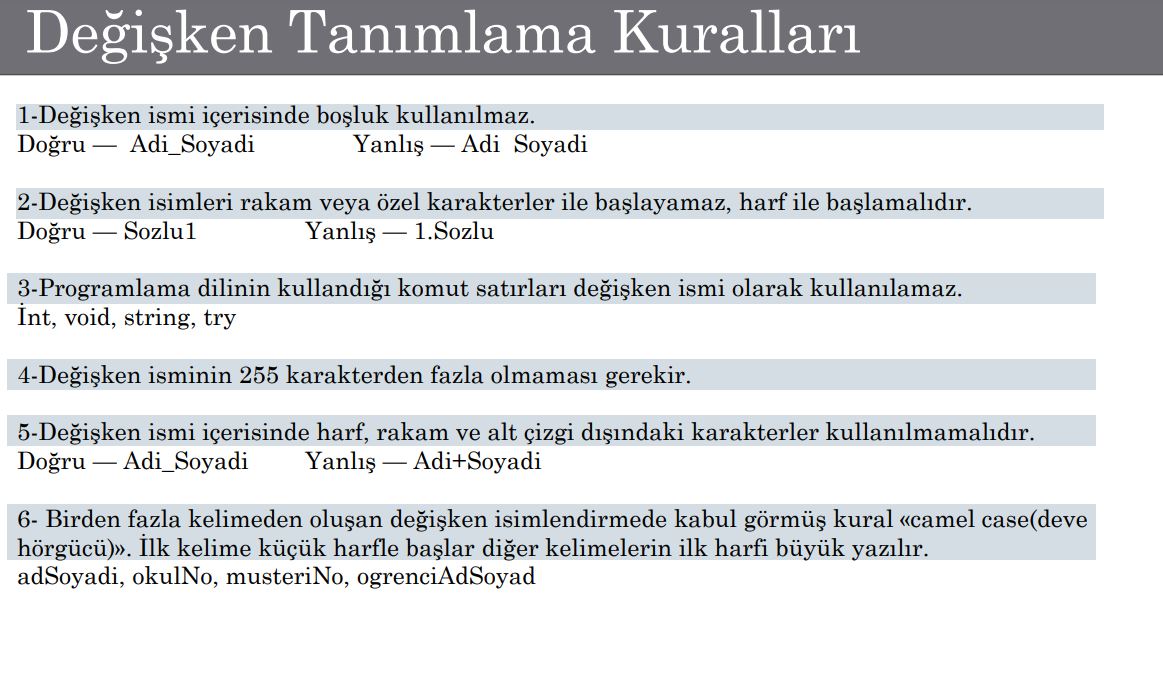 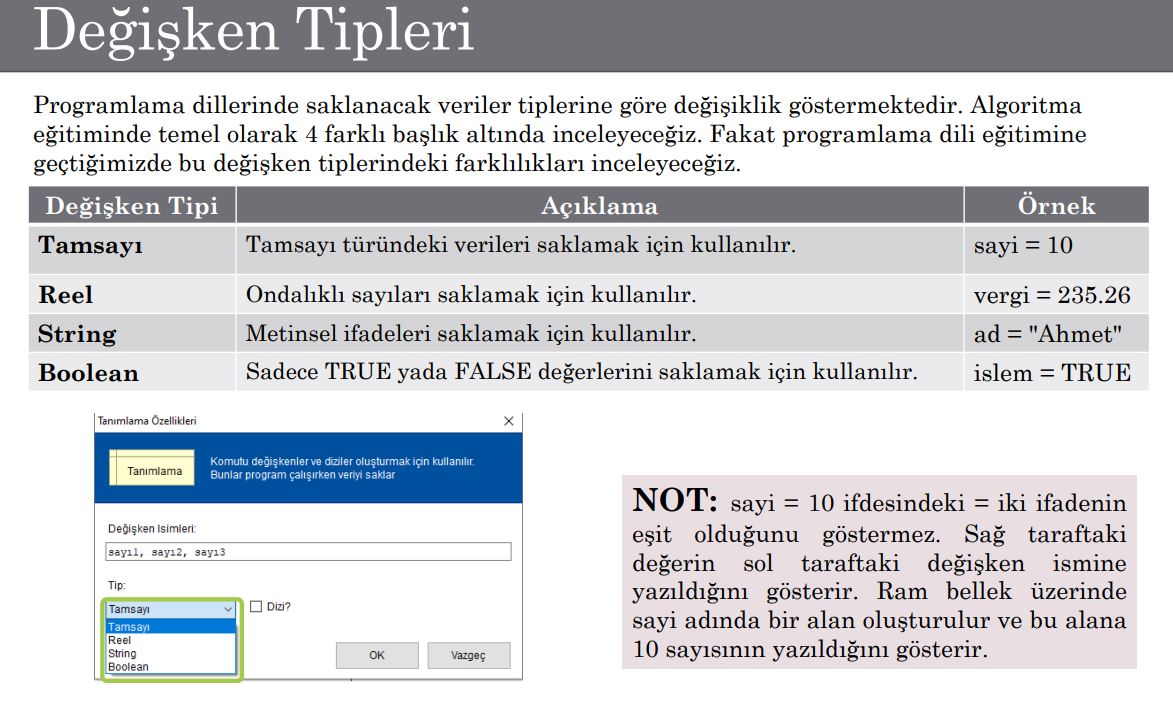